A könyvtárak digitalizációjától a digitális/elektronikus könyvtárig
A magyar Internet történetei
KDFI2020
Tartalom
Töredékek a magyar Internet múltjából
A könyvtárak gépesítésének első lépései
Az első integrált könyvtári rendszerek
Az első adatbázisok
Könyvtári honlapok
Módszertani segítség az Internet felfedezéséhez
A múlt forrásai – elektronikus könyvtárak
A múlt forrásai - webarchiválás
A múlt forrásai – néhány kérdés
KDFI2020 2020.02.13.
2
Töredékek a magyar Internet múltjából, 30 év távlatából
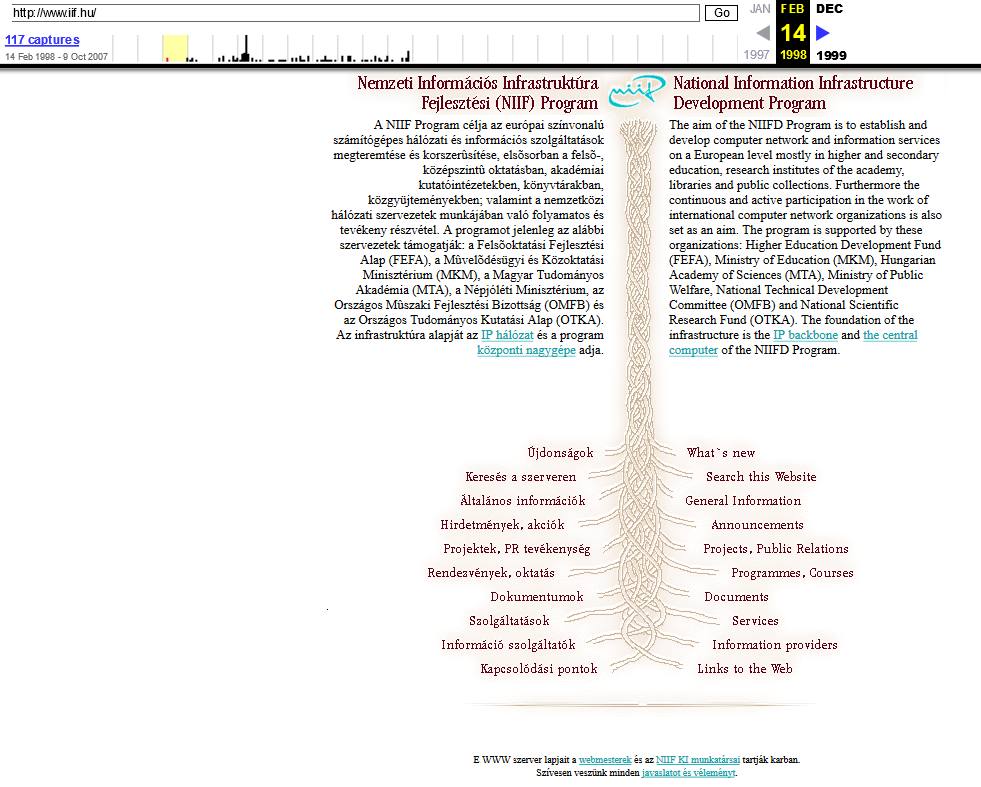 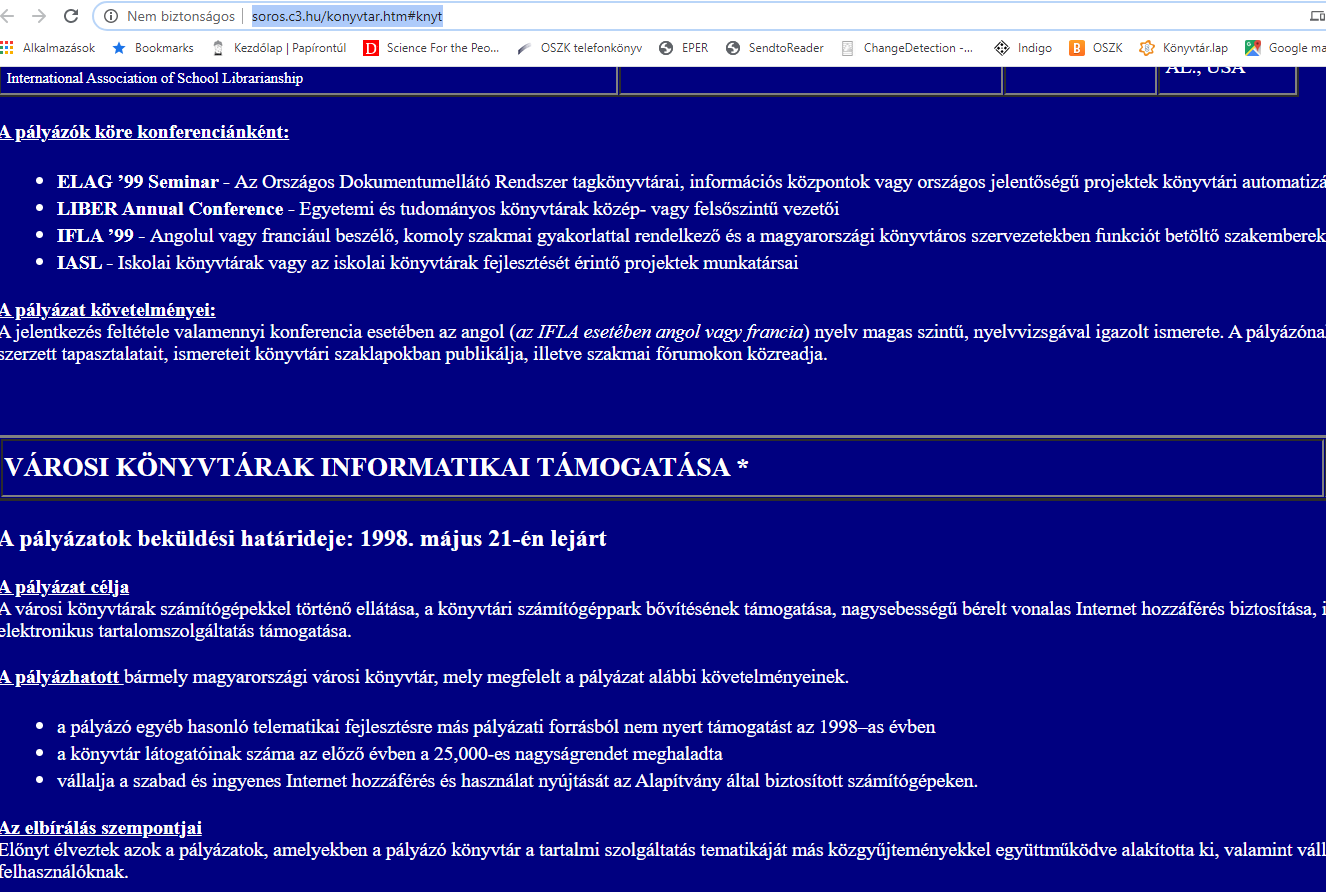 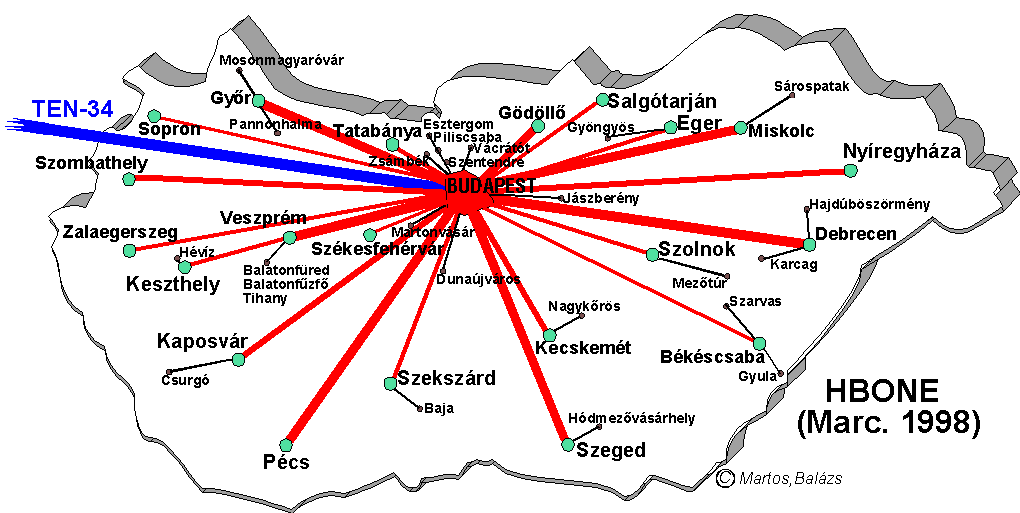 > Előadás kettő az egyben - nyomozás egy letűnt kor után, források!?
> A kezdetek: 1986. Információs Infrastruktúra Fejlesztési Program (IIF)
> 1989. HBONE hálózat, hálózati szolgáltatások – helka.iif.hu
- E-mail (ELLA)
- Online katalógusok (OPAC)
- Adatbázisok
Fájltranszfer (PETRA)
>Számítógépek, hálózati kapcsolatok a könyvtáraknak
IIF pályázatok
- Soros C3 pályázatok - http://soros.c3.hu/konyvtar.htm#knyt
KDFI2020 2020.02.13.
3
A könyvtárak gépesítésének első lépései
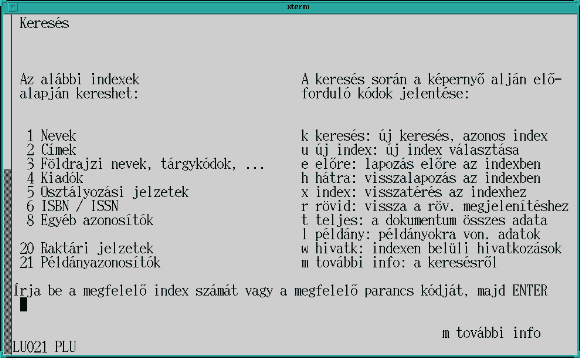 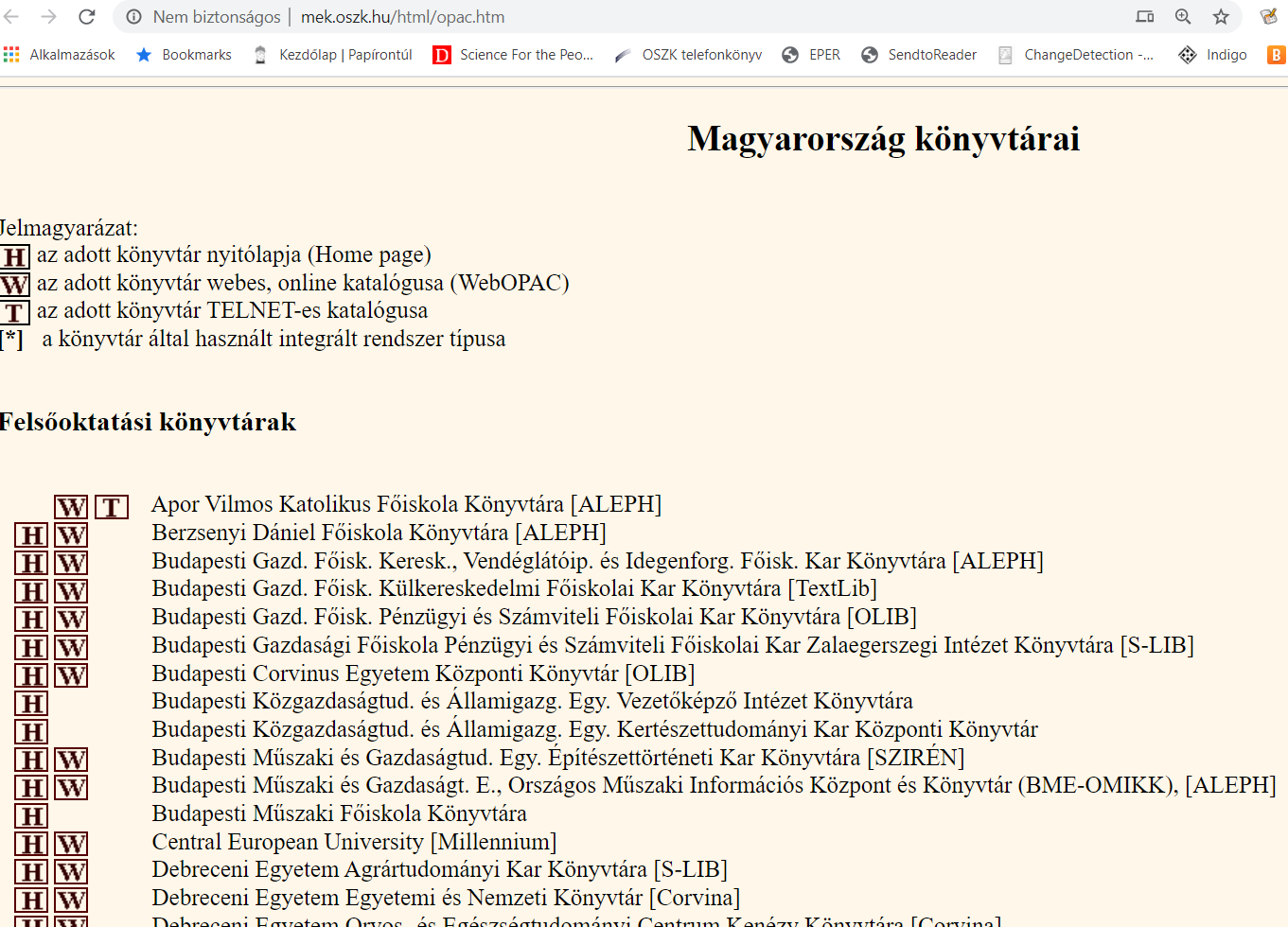 >A könyvtári katalógusok hajnala, TELNET OPAC-ok 
>HUNOPAC – Könyvtári információ Magyarországon
http://mek.oszk.hu/html/opac.htm
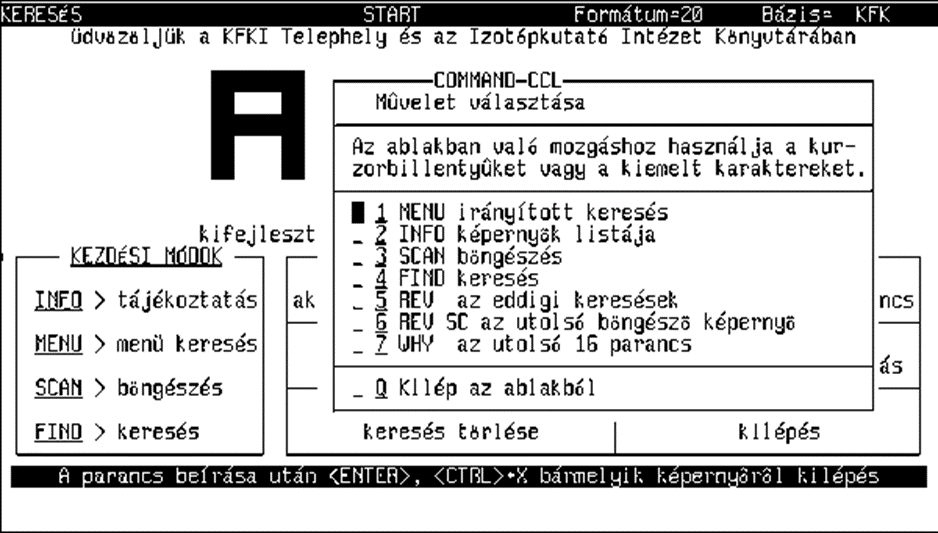 KDFI2020 2020.02.13.
4
Az első integrált könyvtári rendszerek (IKR)
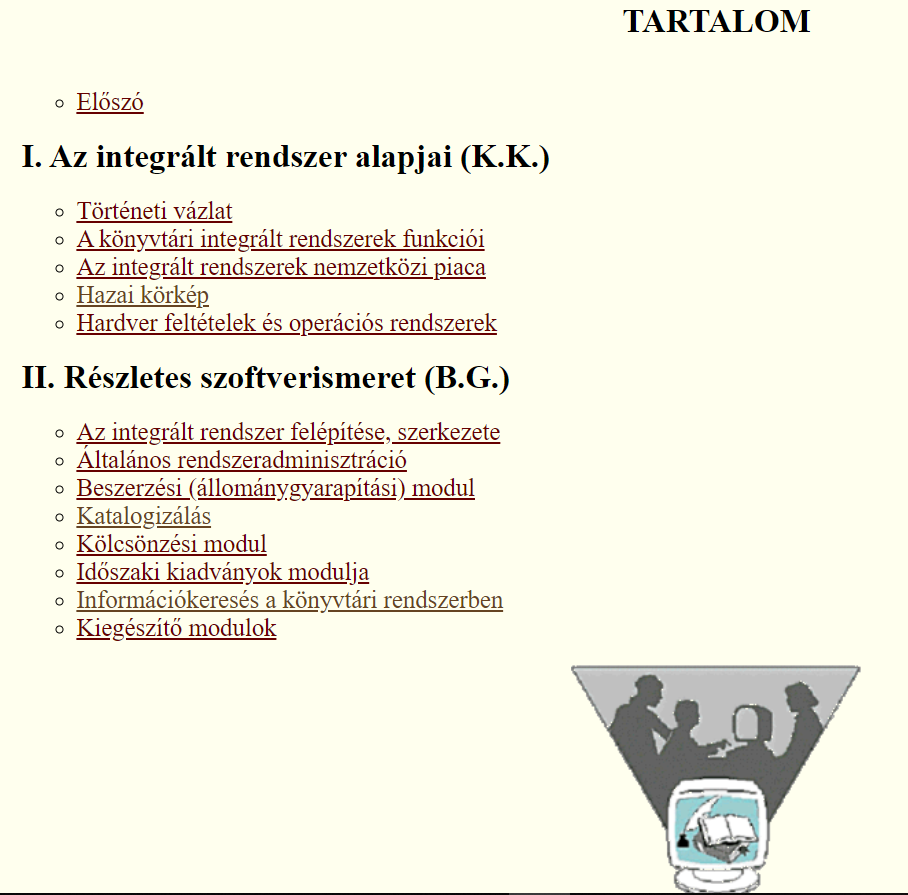 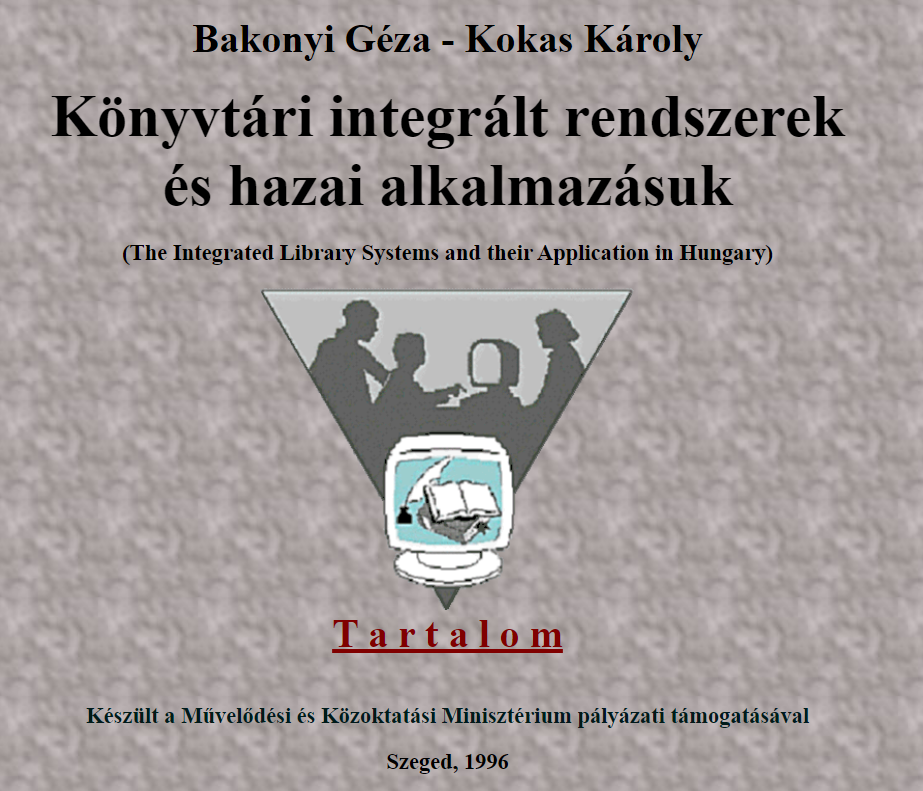 >ALEPH
>Tinlib
>Textar
>Voyager
>DOBIS/LIBIS
>OLIB
>https://mek.oszk.hu/03000/03088/
KDFI2020 2020.02.13.
5
Az első adatbázisok
>Az ISIS adatbázisok fénykora - UNESCO Micro CDS/ISIS adatbázisok
>1989-től ECONINFO ; BKE Központi Könyvtár katalógusa + szakcikkek ;    X.25-ös hívószáma: 2801758   IP cím: pernix.bke.hu
>OSZK IKB – Magyar Periodika Adatbázis ; 1986 – 2003. – 1999-től Webes lekérdezés
	http://w3.oszk.hu/ikb_h.htm
>OSZK HEKTOR – Könyvadatbázis 2002-ben lezárva
	http://w3.oszk.hu/hektor.htm
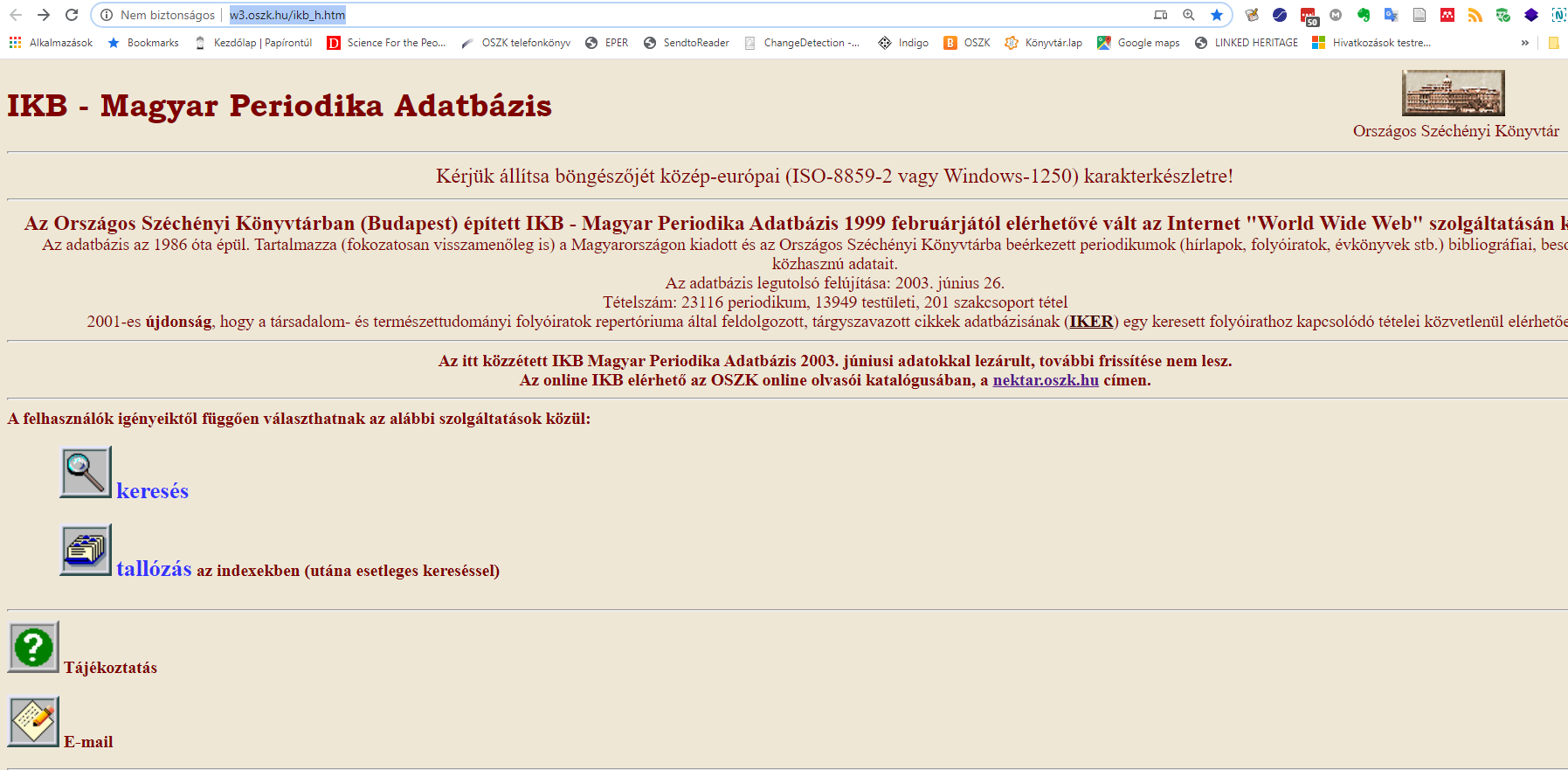 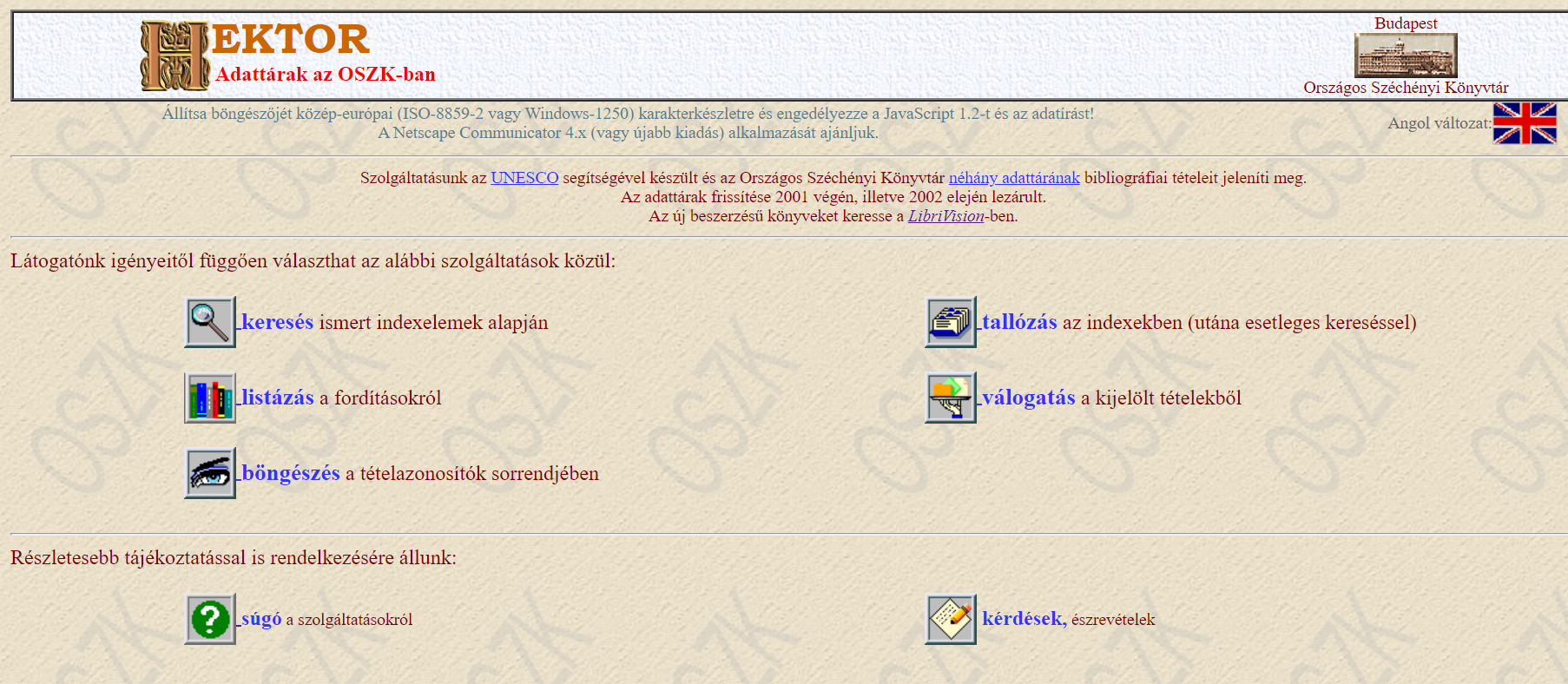 KDFI2020 2020.02.13.
6
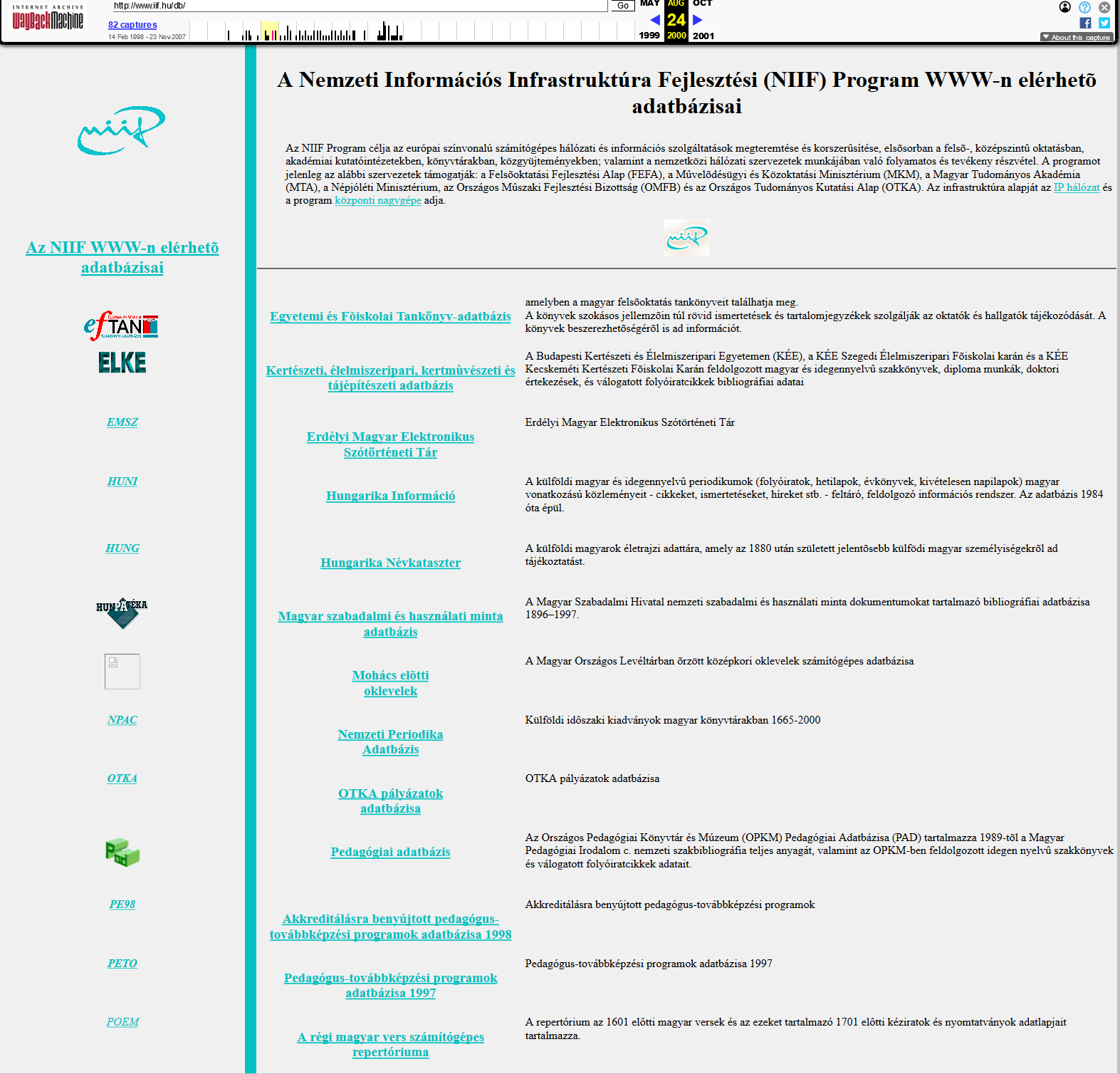 Az első adatbázisok
>BRS/Search adatbázisok az NIIF-en, pl.
Egyetemi és Fõiskolai Tankönyv-adatbázis
Kertészeti, élelmiszeripari, kertmûvészeti és tájépítészeti adatbázis 
Erdélyi Magyar Elektronikus Szótörténeti Tár 
Hungarika Információ
Magyar szabadalmi és használati minta adatbázis
Pedagógiai adatbázis
KDFI2020 2020.02.13.
7
A könyvtári honlapok
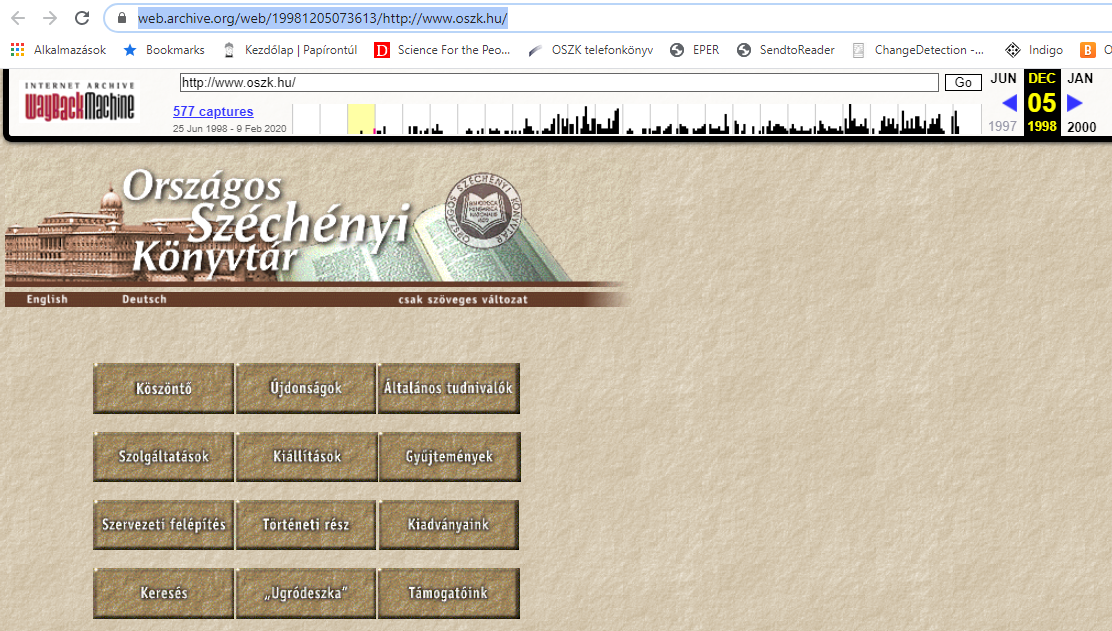 >Magyar honlap 1995-től
http://www.fsz.bme.hu/hungary/homepage_h.html
>BKE Központi Könyvtár – 1999.
>OSZK – 1998.
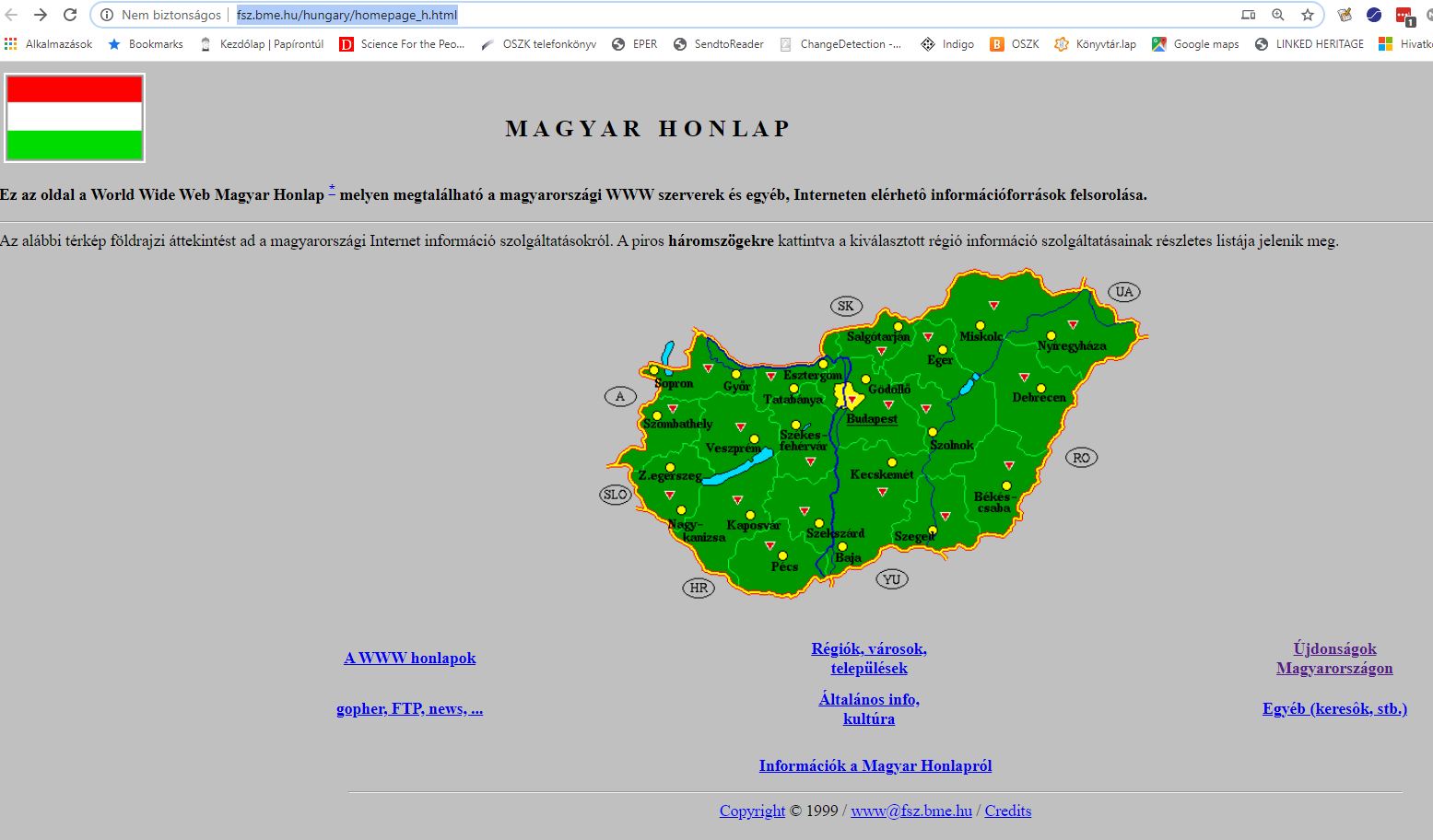 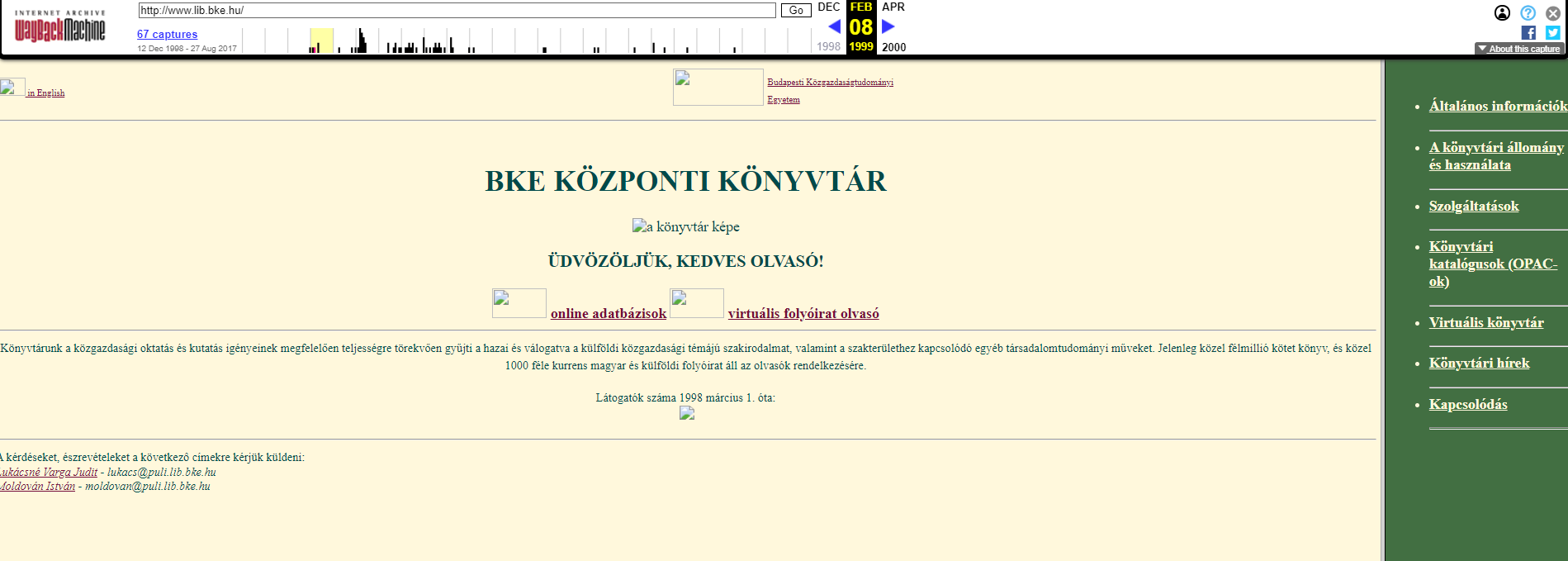 KDFI2020 2020.02.13.
8
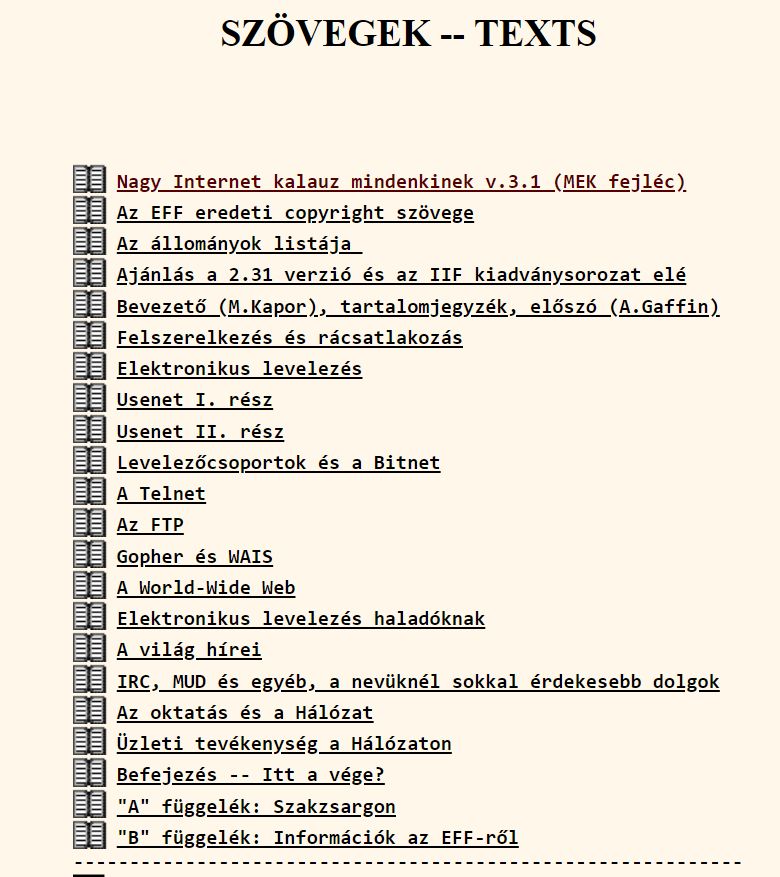 Módszertani segítség az Internet felfedezéséhez
>Adam Gaffin : Nagy Internet kalauz mindenkinek - EFF's Guide to the Internet ; Budapest : IIF, 1994
http://mek.iif.hu/porta/szint/muszaki/szamtech/wan/hasznal/kalauz/ 
https://mek.oszk.hu/01200/01289/
KDFI2020 2020.02.13.
9
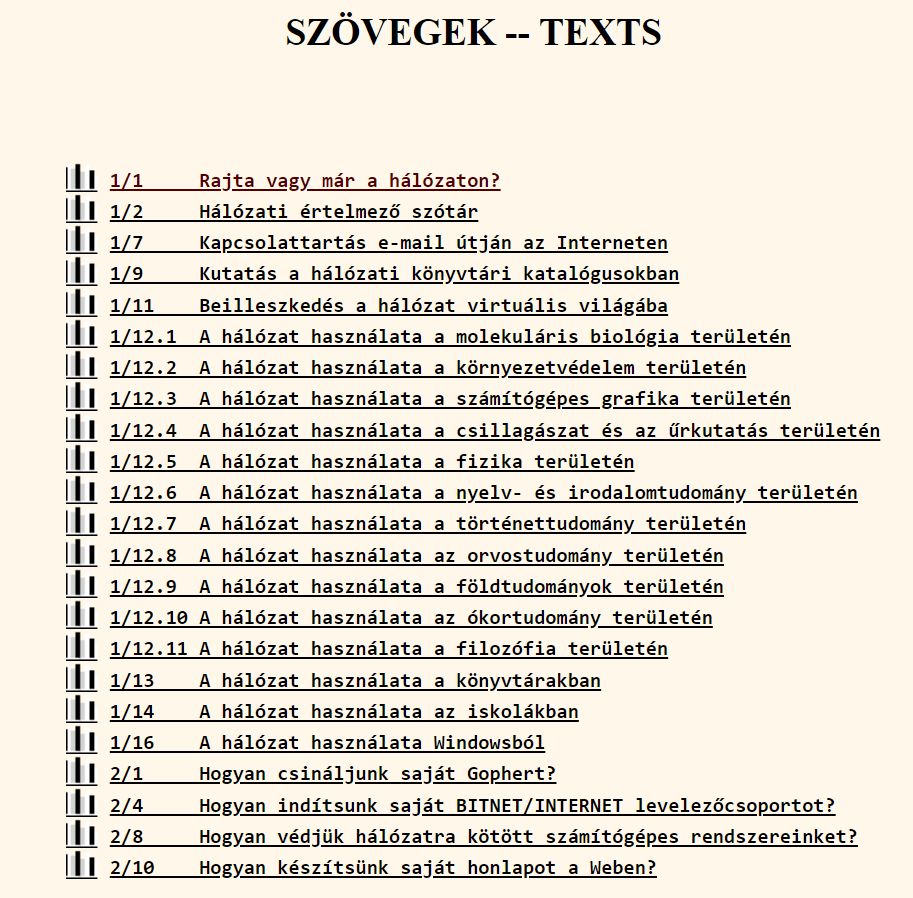 Módszertani segítség az Internet felfedezéséhez
>NIIF Információs füzetek
Budapest, NIIF, 1995-2000
   Tájékoztató füzetek az Internet használatáról valamint az egyes tudományterületek forrásairól
http://mek.iif.hu/porta/szint/muszaki/szamtech/wan/fuzetek/ 
https://mek.oszk.hu/01200/01280/
KDFI2020 2020.02.13.
10
Módszertani segítség az Internet felfedezéséhez
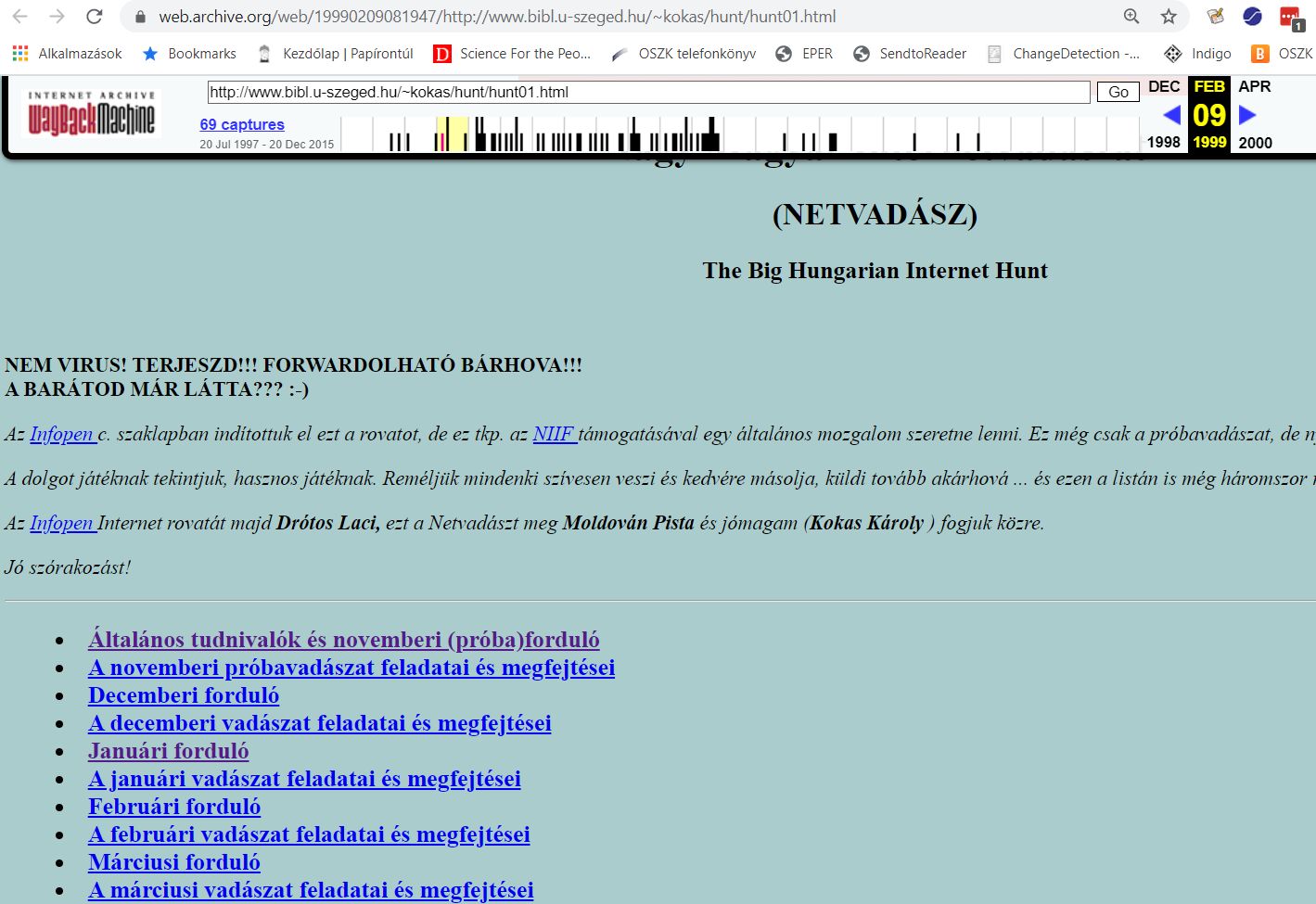 >Netvadász, 1996.
Játékos információvadászat az Internet használatának tanulására, népszerűsítésére az Infopen szaklapban az NIIF támogatásával
KDFI2020 2020.02.13.
11
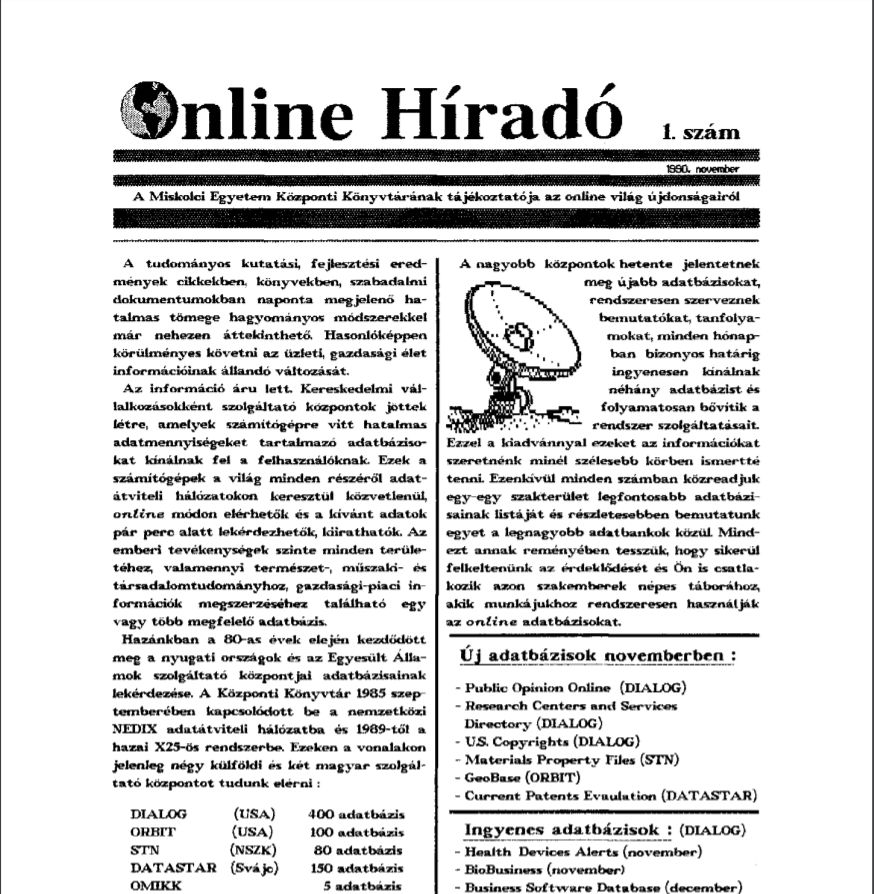 Módszertani segítség az Internet felfedezéséhez
>Online híradó 1990-1998 (1994-től HTML)
>a Miskolci Egyetem Központi Könyvtárának tájékoztatója az online világ újdonságairól
 https://epa.oszk.hu/00000/00019
KDFI2020 2020.02.13.
12
A múlt forrásaiDigitális megőrzés, elektronikus könyvtárak
>Networkshop’94 Keszthely
>Felhívás egy Magyar Elektronikus Könyvtár létrehozására
http://nws.niif.hu/archivum/
Cél: a nyilvánosan szolgáltatható, magyar nyelvű vagy vonatkozású, könyv jellegű, elektronikus dokumentumok gyűjtése, feldolgozása, megőrzése és szolgáltatása.
KDFI2020 2020.02.13.
13
A múlt forrásaiDigitális megőrzés, elektronikus könyvtárak
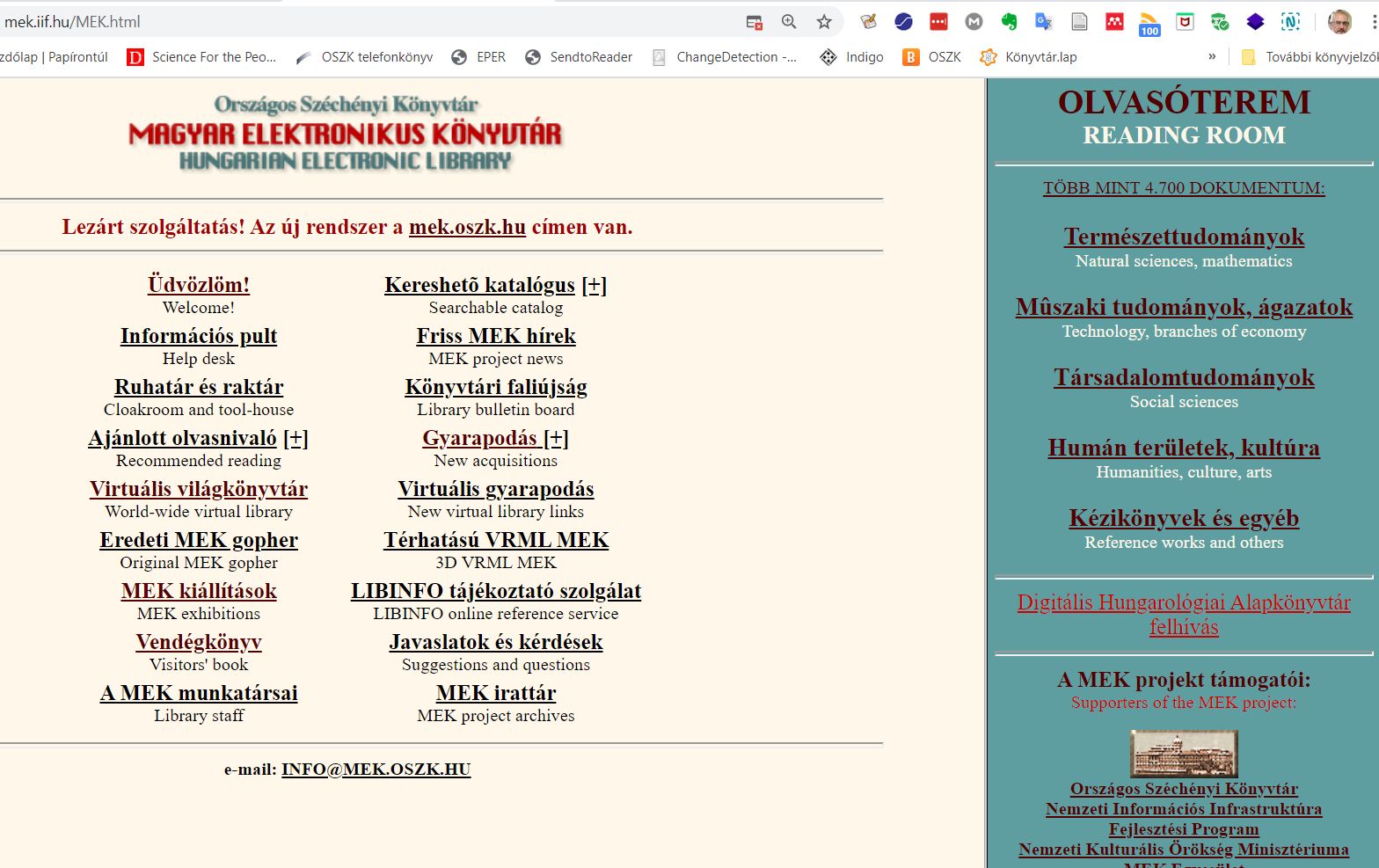 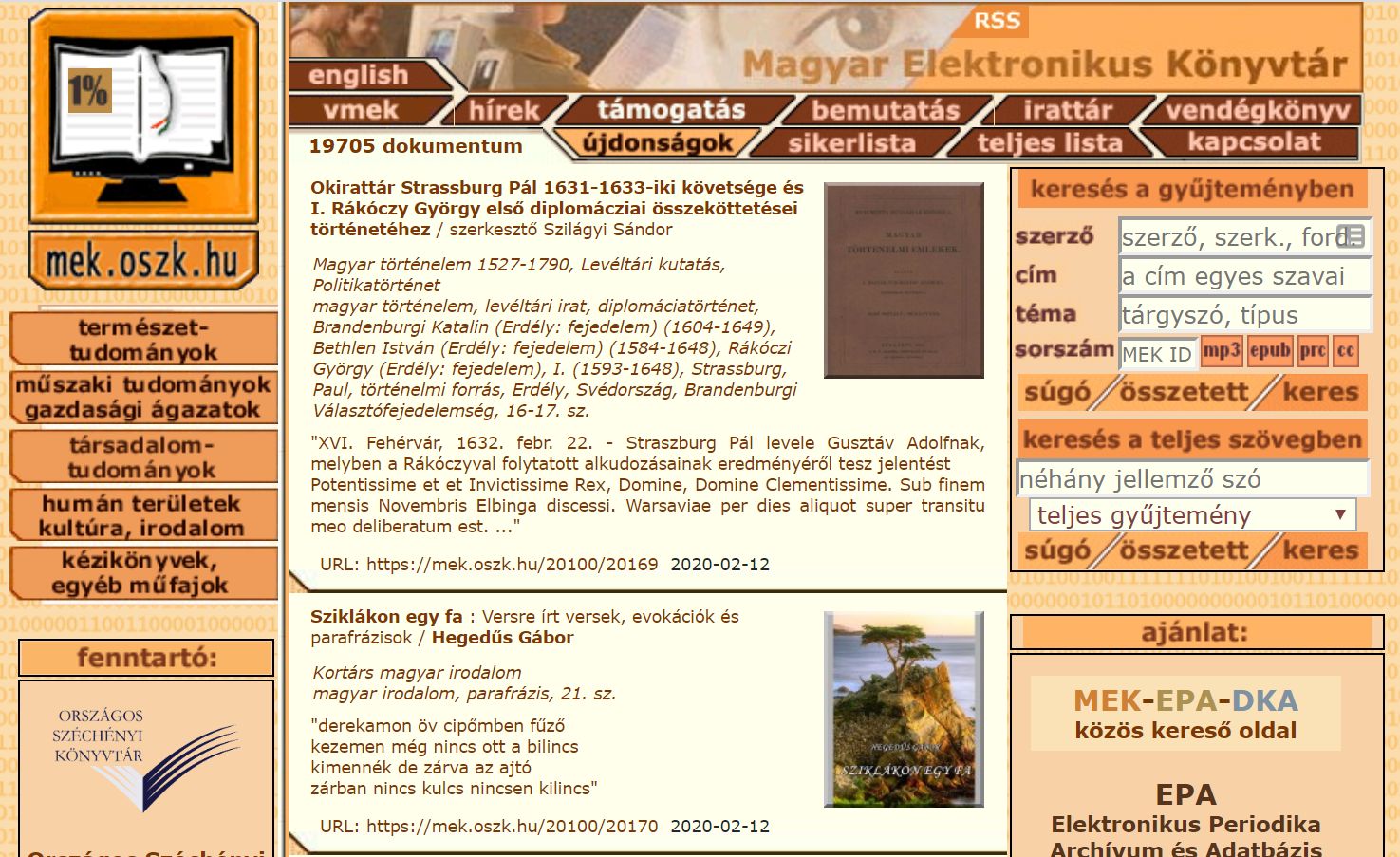 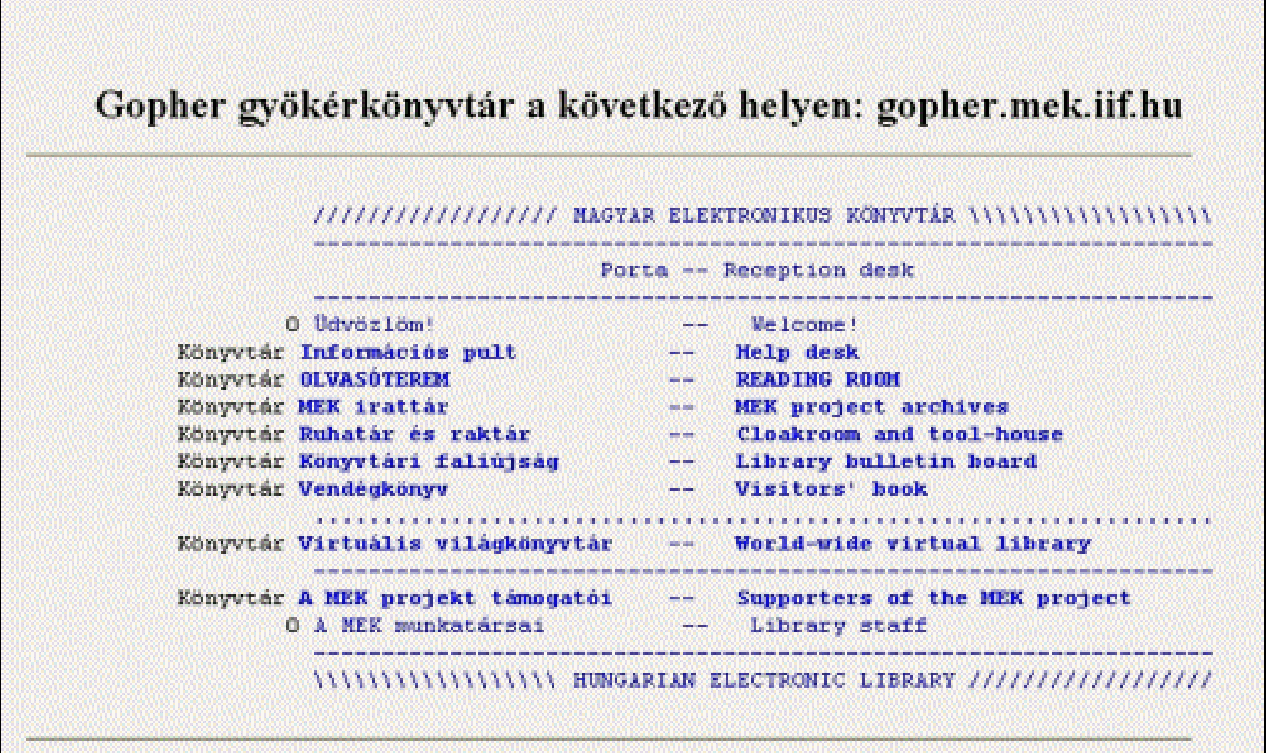 >gopher.mek.iif.hu 1994 – 1998.
>mek.iif.hu 1998 – 2003.
>mek.oszk.hu 2003 - 
>virtuális címgyűjtemények
Magyar e-szövegek
Magyar elektronikus újságok
Magyar elektronikus könyvtárak
Magyar elektronikus könyvkiadók
Magyar levelező listák archívuma
Magyar online könyvtári katalógusok
KDFI2020 2020.02.13.
14
A múlt forrásaiDigitális megőrzés, elektronikus könyvtárak
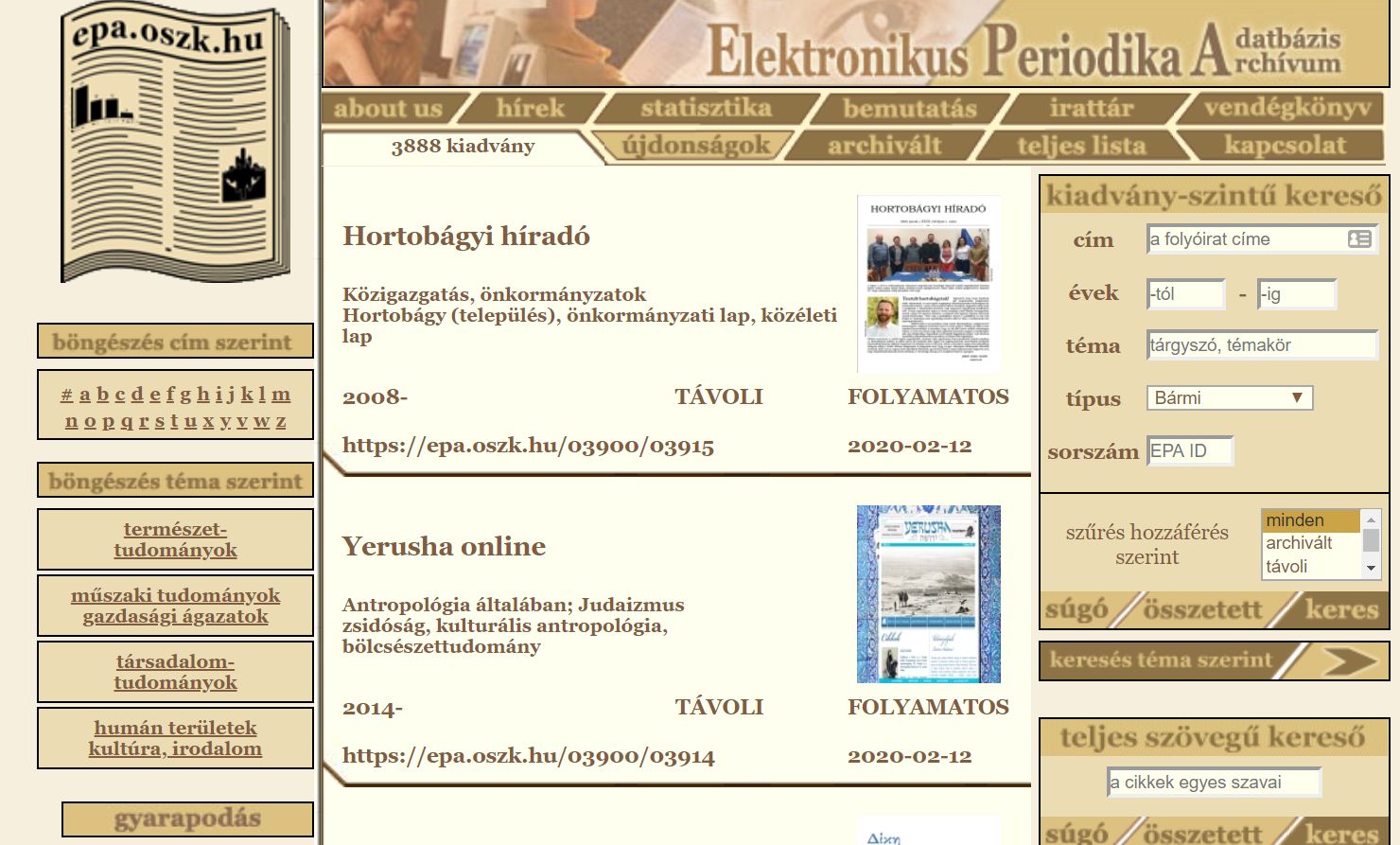 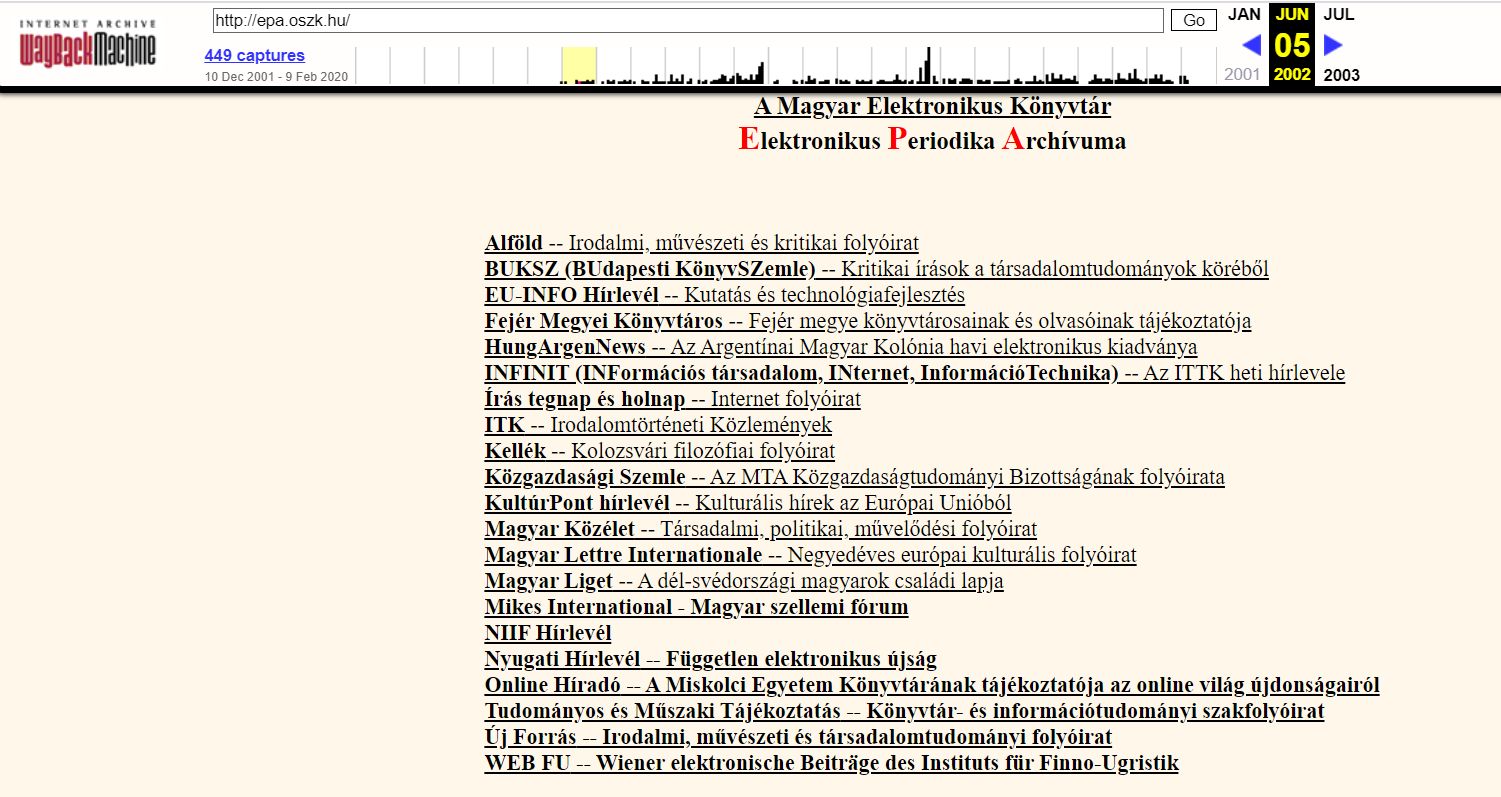 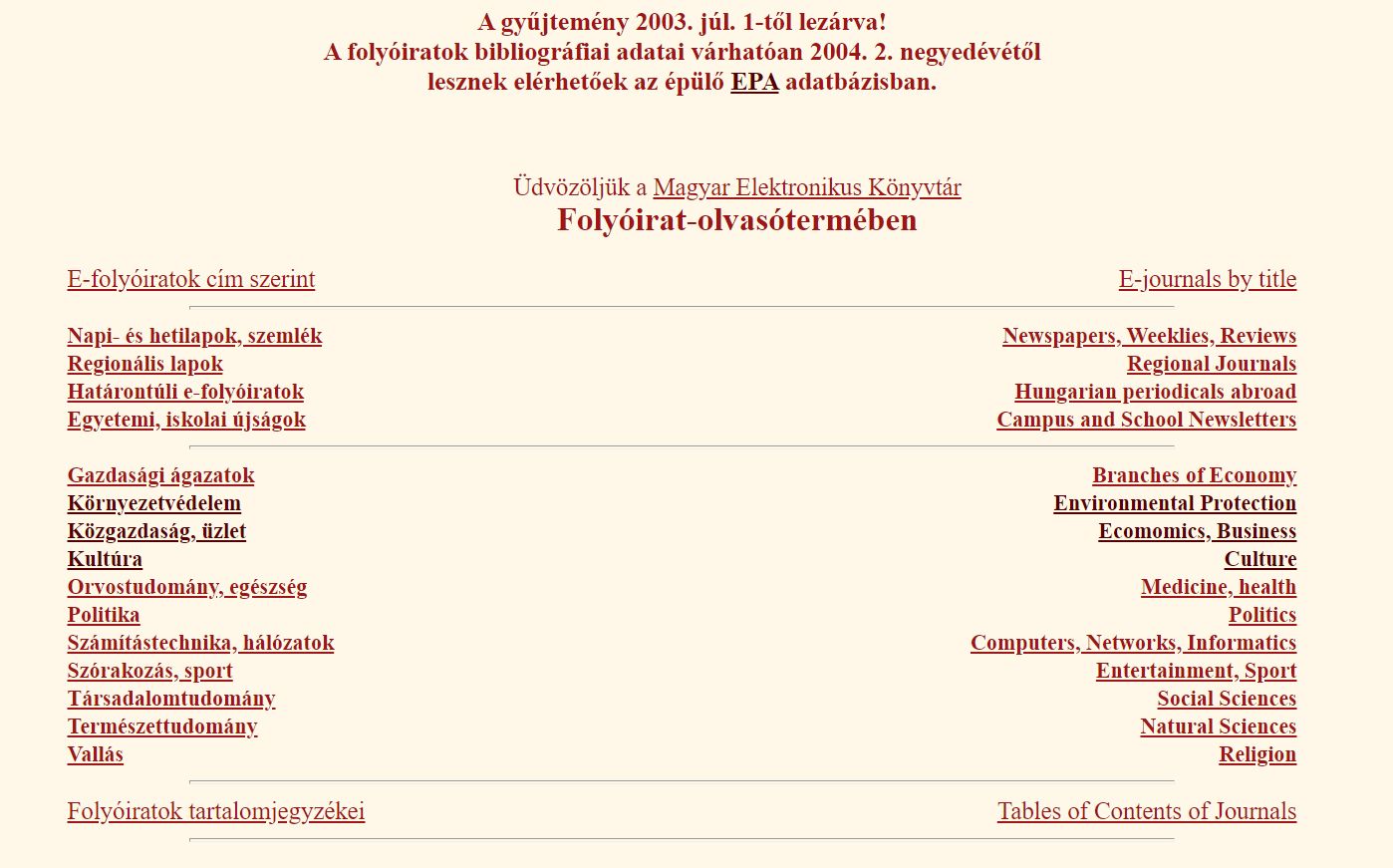 >Magyar e-folyóiratainak nyilvántartása a MEK.iif-en 2003-ig
   http://mek.iif.hu/porta/virtual/magyar/efolyir/
>Pályázati tervek egy magyar e-folyóirat archívumra; 2002.
   http://epa.oszk.hu/html/irattar.html
>2002. tervezés, fejlesztés – 2004- Elektronikus Periodika Adatbázis és Archívum
   https://epa.oszk.hu/
KDFI2020 2020.02.13.
15
A múlt forrásaiA honlapok mentése,webarchiválás
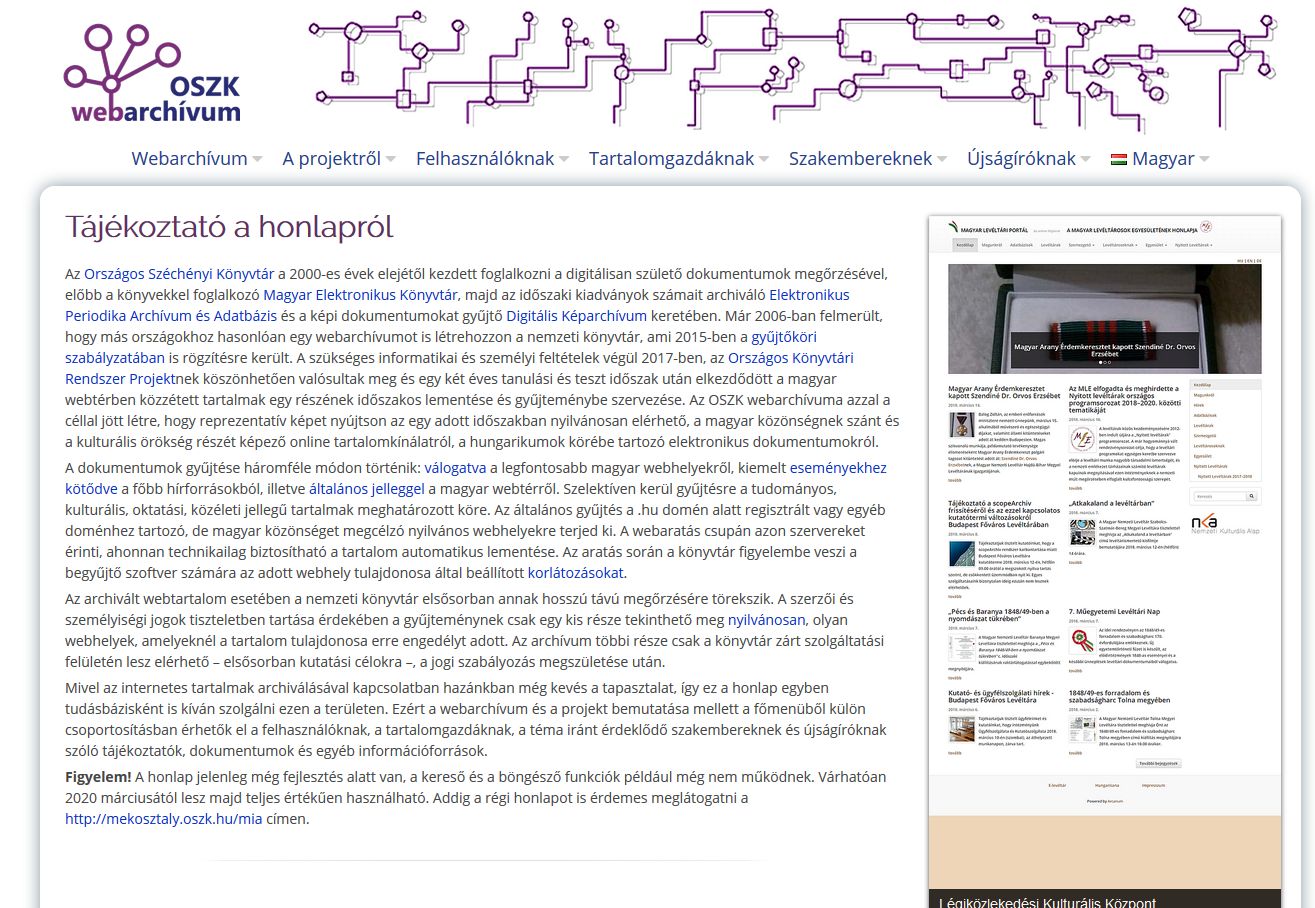 >1996-tól Internet Archive : Waybackmachine – 411 milliárd web oldal
   https://archive.org/
>2006. Miskolc, Networkshop, javaslat egy magyar internet-archívum létrehozására 
https://mek.oszk.hu/html/irattar/eloadas/2006/mia.htm>2017- Kísérleti webarchívum létrehozása az OSZK-ban
   http://mekosztaly.oszk.hu/mia/ ((projekt)   https://webarchivum.oszk.hu/ (végleges)
KDFI2020 2020.02.13.
16
A múlt forrásainéhány kérdés
>Mi lesz, legyen a közgyűjtemények szerepe az új digitális világban?
>404 Not Found – Ki őrzi meg az Internetet?
   Közgyűjtemények? Magáncégek? Civil szervezetek? Magánemberek?
>Mit őrizzünk meg? Mindent vagy válogassunk? Milyen elvek alapján szelektáljunk?
>A hiteles megőrzés, a megőrzés hitelességének kérdései?
KDFI2020 2020.02.13.
17
Köszönöm a figyelmet!

Moldován István
Országos Széchényi Könyvtár
moldovan@oszk.hu
KDFI2020 2020.02.13.
18